PLANTILLA DE REGISTRO DE RAID BÁSICO
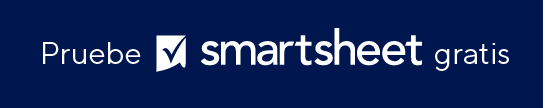 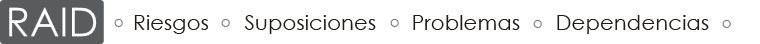 Riesgo
Problema
Insignificante
Bajo
Moderado
Suposición
Dependencia
Alto
Crítico
MUESTRA DE PLANTILLA DE REGISTRO DE RAID BÁSICO
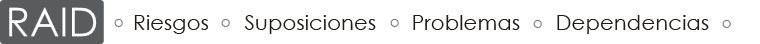 Riesgo
Insignificante
Suposición
Bajo
Problema
Moderado
Dependencia
Alto
Crítico